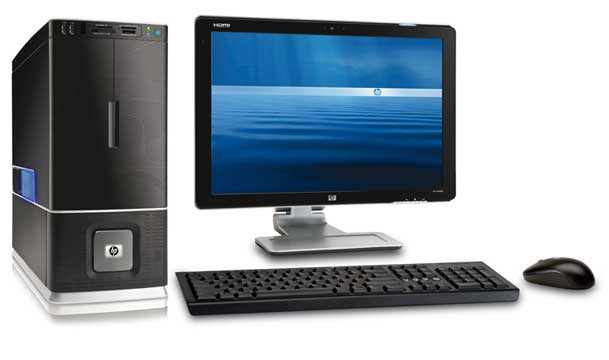 স্বাগতম
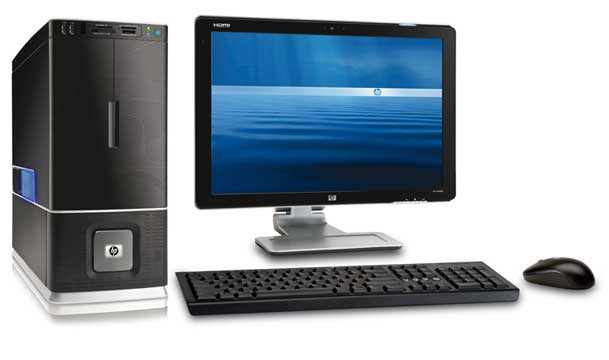 পাঠ পরিচিতি
তথ্য ওযোগাযোগ প্রযুক্তি ।
শ্রেণী : ৬ষ্ঠ 
অধ্যায়-১ম
পাঠ-১
তারিখ:১৫/৯/১৯
শিক্ষক পরিচিতি
মোহাম্মদ জাহাঙ্গীর হোসেন 
সহকারী শিক্ষক(কম্পিউটার)
সহদেবপুর দারুস সুন্নাহ্‌ দাখিল মাদ্রাসা 
কালিহাতি, টাঙ্গাইল  ।
মোবা: ০১৯১৩৪২৪৮৭৮
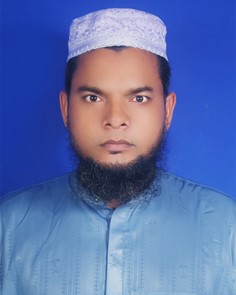 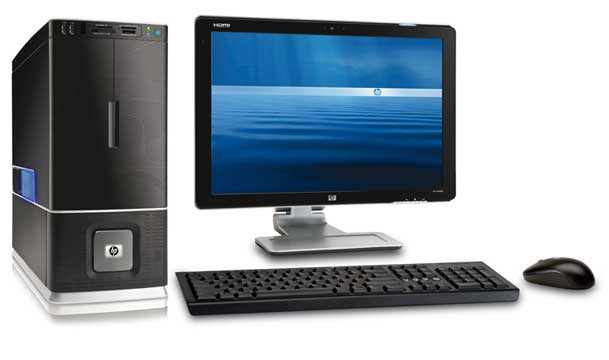 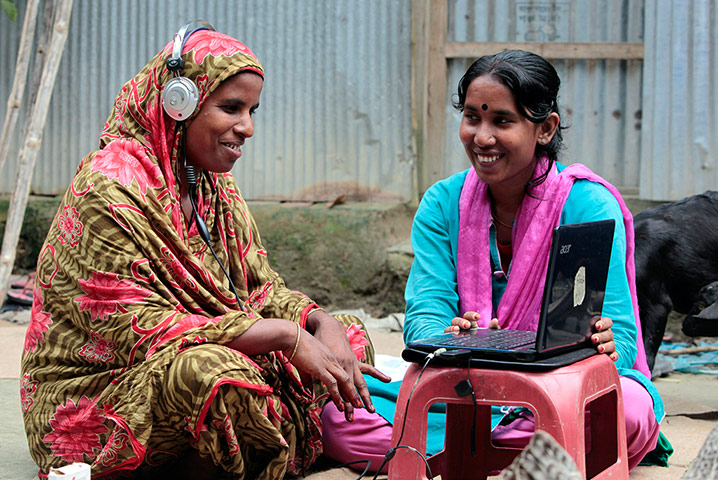 চিত্রটি লক্ষ্য কর
তথ্য যুপ্রক্তির   ব্যবহার
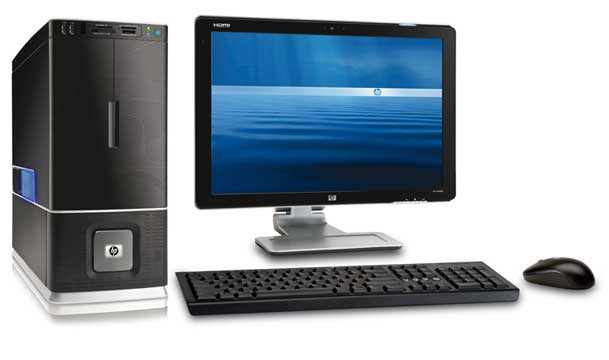 আজকের পাঠ
দৈনন্দিন জীবিনে তথ্য প্রযুক্তির ব্যবহার
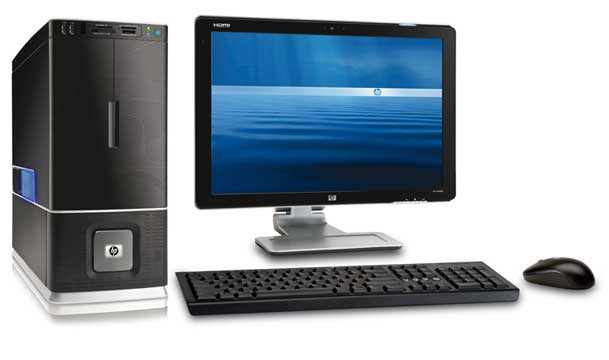 শিখনফল
এই পাঠ শেষে শিক্ষার্থীরা জানতে পারবে-

তথ্য ও যোগাযোগ প্রযুক্তি কি ?
তথ্য ও যোগাযোগ প্রযুক্তির ব্যবহার ।
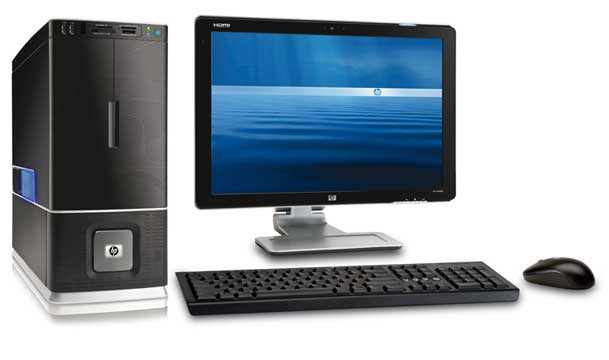 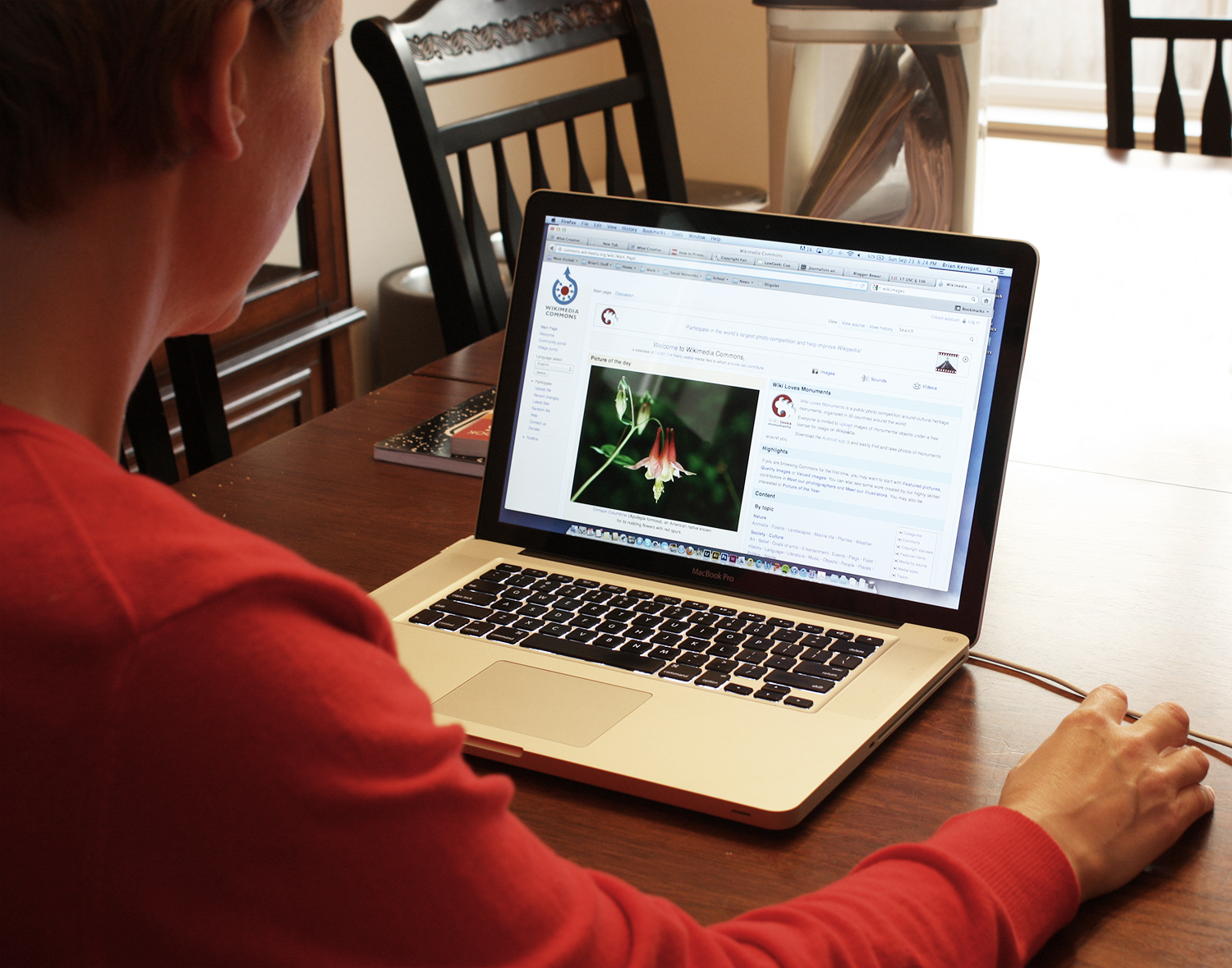 প্রযুক্তির ব্যবহার
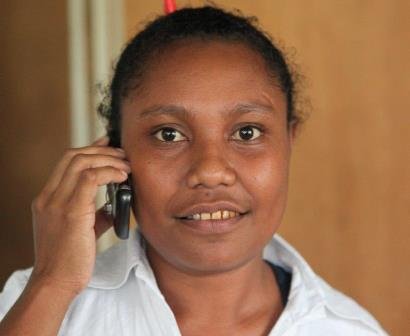 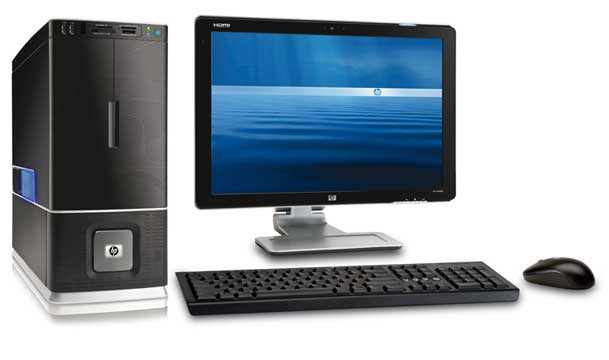 প্রযুক্তির ব্যবহার
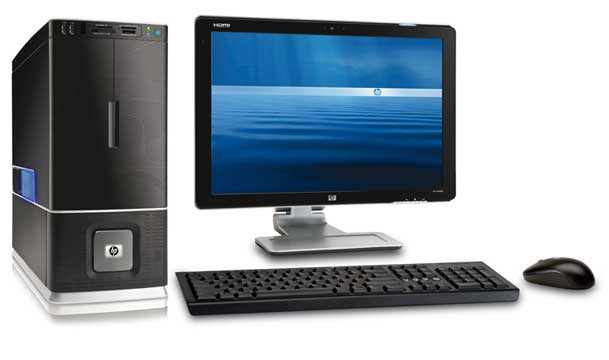 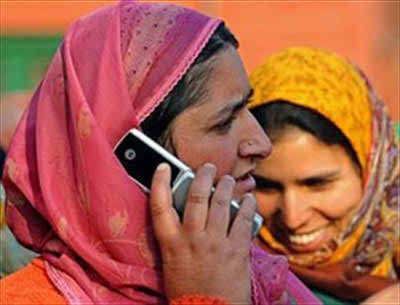 বিদেশে ফোন কথা বলছে
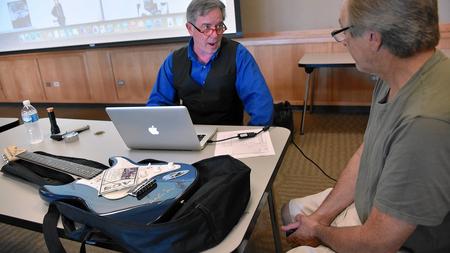 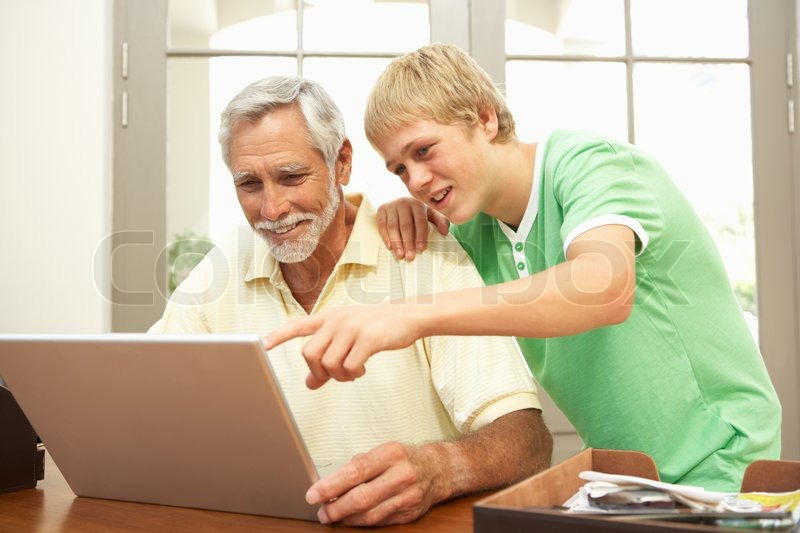 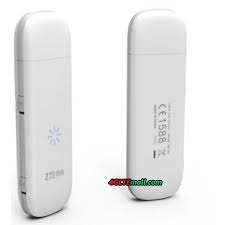 ইন্টারনেট  ব্যবহার করে অনলাইনে কাজ করছে
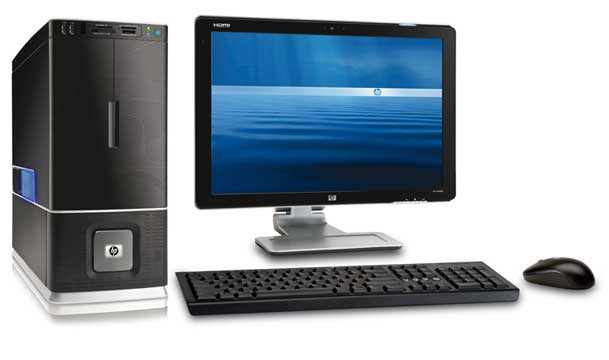 একক কাজ
তথ্য-যোগাযোগ প্রযুক্তি ব্যবহার করার ক্ষেত্র সমূহ লিখ ?
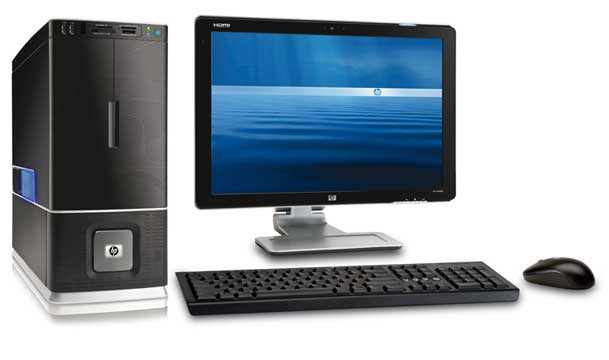 মূল্যায়ন
তথ্য-যোগাযোগ প্রযুক্তির গুরুত্ব কী?
কীসের মাধ্যমে পরীক্ষার ফলাফল জানা যায় ।
কোন কোন ক্ষেত্রে তথ্য-যোগাযোগ প্রযুক্তি ব্যবহার করা যায় ?
হুমায়ুন কোথায় চাকরি করেন?
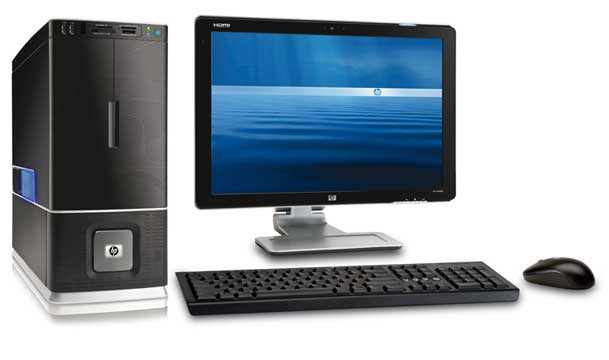 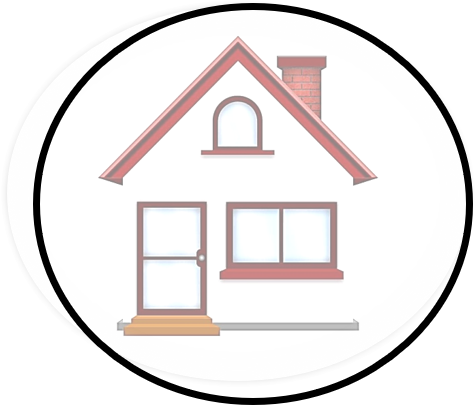 বাড়ির কাজ
তথ্য ও প্রযুক্তির কী কী যন্ত্র  তোমার পরিবারে ব্যবহার করা হয়  তার নাম লেখ ।
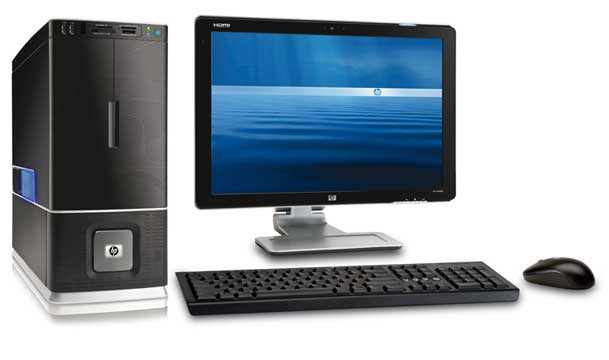 আল্লাহ হাফেজ
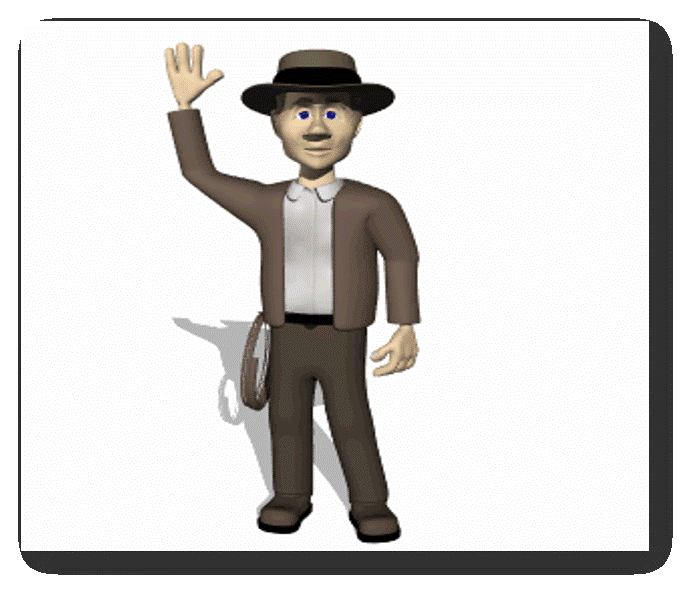